Objective
WWBAT: Discuss the Rise of Russia and what makes a nation-state
Interactive Notebook Setup
12/11/2017
Rise of Russia
This will be one page
Early Russia
Russian Empire Develops
Early Russia
The Golden Horde selected one of the Russian Princes as the Grand Prince, and authorized him to keep the other rulers in line

The position of Grand Prince did not pass from father to son though often lead to extreme abuses of power by certain Grand Princes
Early Russia
The princes of Moscow gradually proved their loyalty to the Golden Horde

Leaders from Moscow most commonly elected as grand princes as a result Moscow to became the most important Russian city

It was further away from the Golden Horde
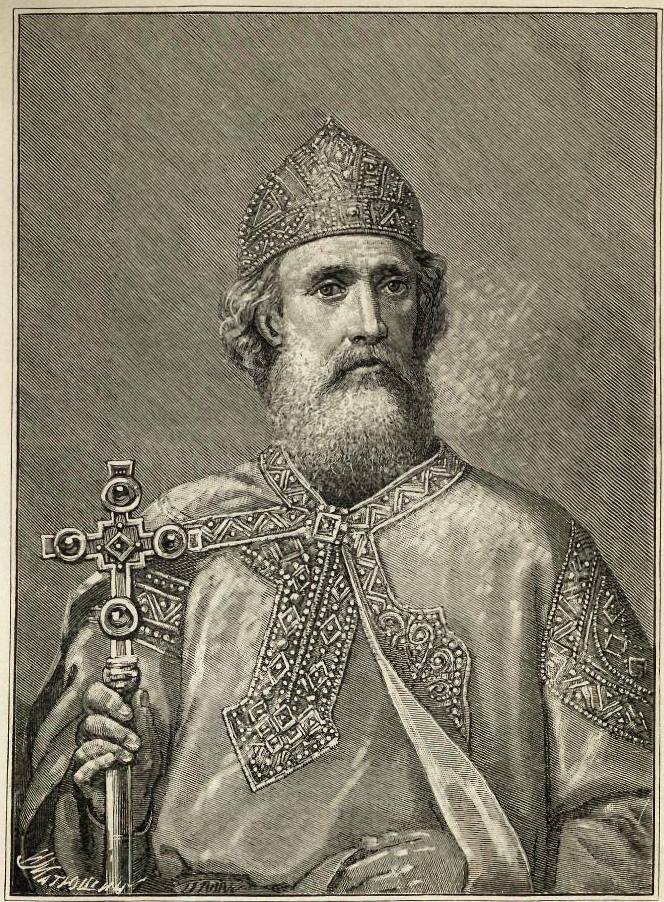 Early Russia
The Russians became vassals of the khan of the Golden Horde, a domination which lasted for 250 years

Peasants had to meet the demands from both their own princes and the Mongols

Many peasants sought protection by becoming serfs, changing the Russian social structure until the 19th century
RANDOM REVIEW ATTACK!!!
In China, the development of civil service examinations and a belief in filial piety reflect the influence of 
(1) Shinto 
(2) Jainism 
(3) Confucianism 
(4) Buddhism
Making the Russian Empire
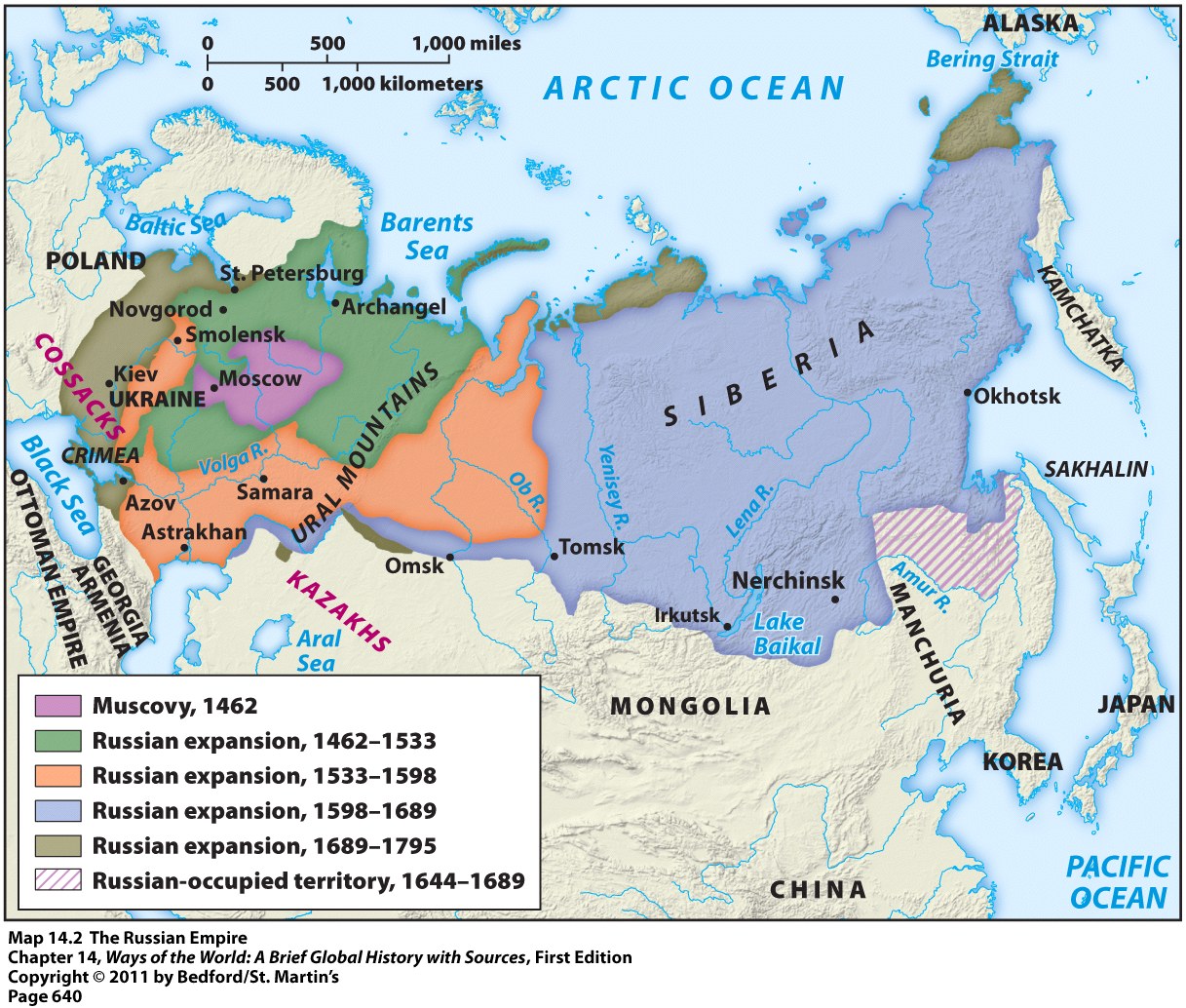 Russian Empire Develops
1480: Russia gained independence from Mongol control (Golden Horde).
Led by Duchy of Moscow and Ivan III
Mongols left Russia weak and isolated in connections, especially from Western Europe.
Mongols reduced vitality of Russian culture.
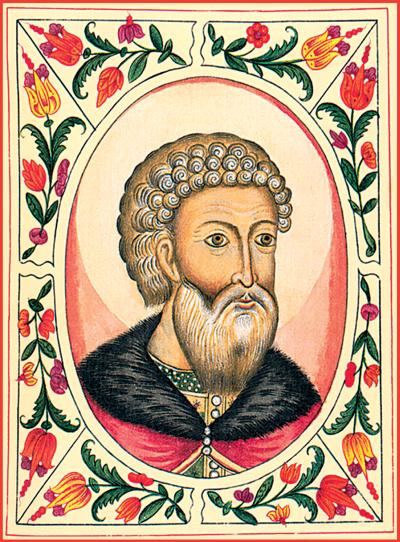 Ivan III
Russian Empire Develops
Russian leaders began to call themselves Tsars(Czars) during the reign of Ivan IV

Established a land empire

Boyars served as advisors and military leaders for princes and Tsars
Often mistrusted by Tsars
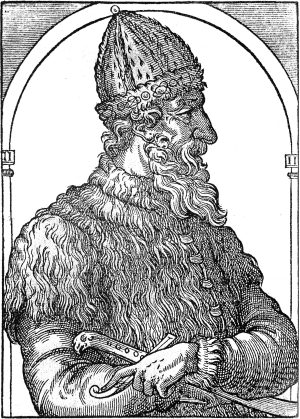 Russian Empire Develops
Expanded into Siberia in the 16th century

Government was very concerned with controlling this newly conquered areas

Government sent peasants to secure the frontier with promises of grain, seed, and farming tools
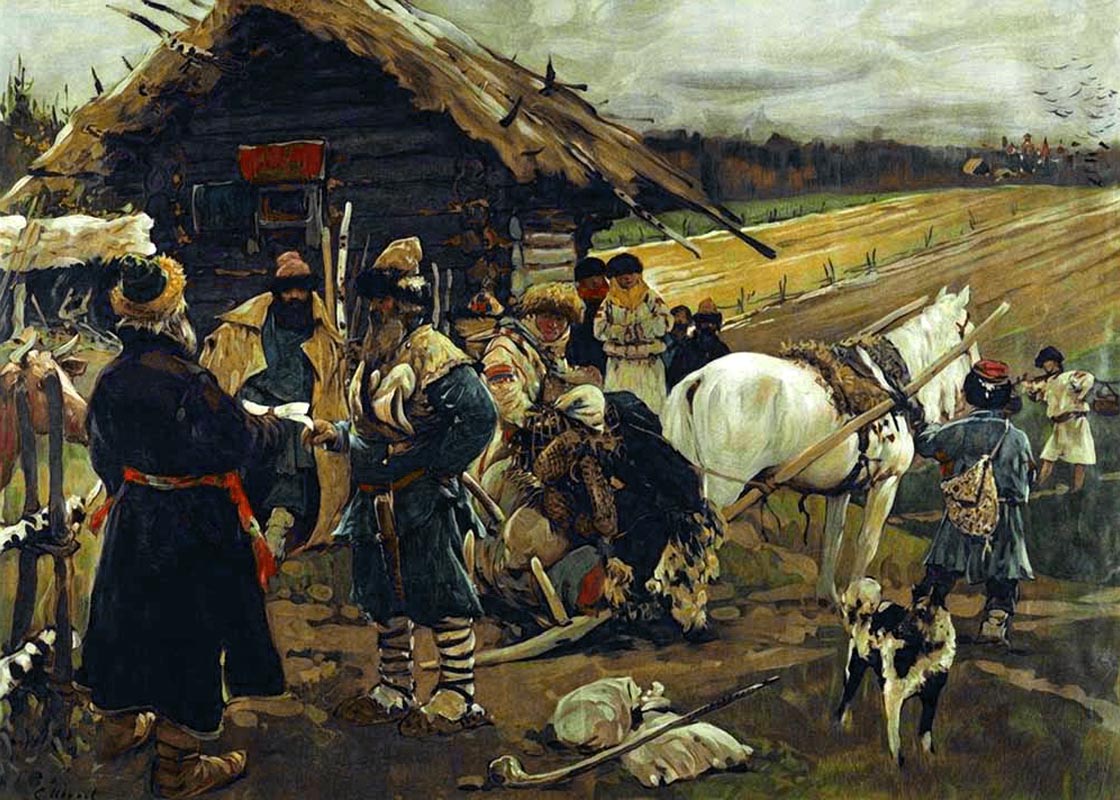 WHO IS IT?
Considered by believers to be the last prophet of God
God’s revelations to him were recorded in the Quran
Teaching and sayings were recorded in the Hadiths
Converted and unified the Arab people prior to his death
Muhammad
Considered by believers to be the last prophet of Allah
Allah’s revelations to him were recorded in the Quran
Teaching and sayings were recorded in the Hadith
Converted and unified the Arab people prior to his death
Russian Empire Develops
Native peoples were “Russified” = adopted the Russian language and culture, converted to Christianity, gave up their traditional hunting & gathering lifestyle, etc.
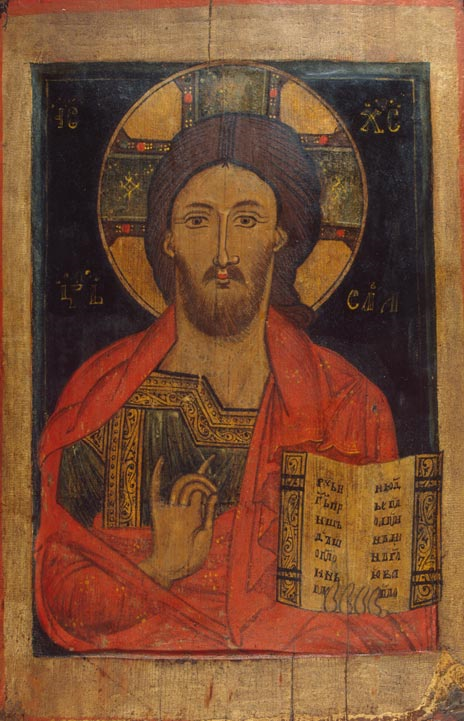 Russian Expansion Under the Early Tsars
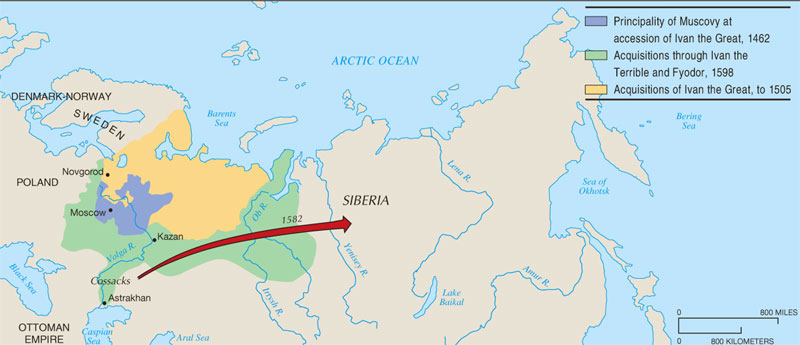 From its base in the Moscow region, Russia expanded in three directions (N; W; S); the move into Siberia under Ivan the Terrible involved pioneering new settlements, as the government encouraged Russians to push eastward.
Russian Empire Develops
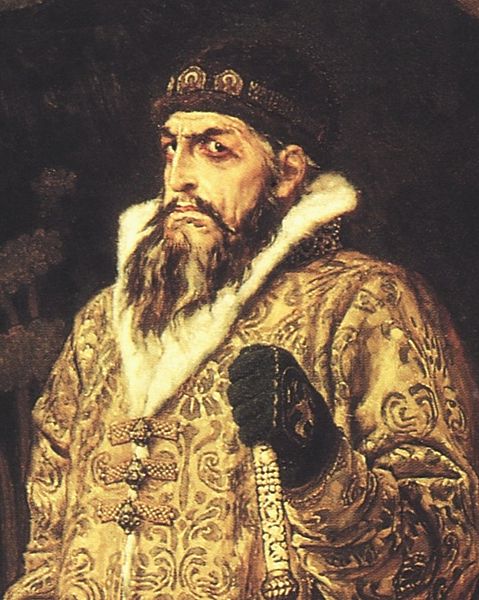 Tsars establishes absolute monarchy while weakening authority of boyars with violence and deportation 


Created special police unit called Oprichnina

Lead the progression from a medieval state to an empire and emerging regional power
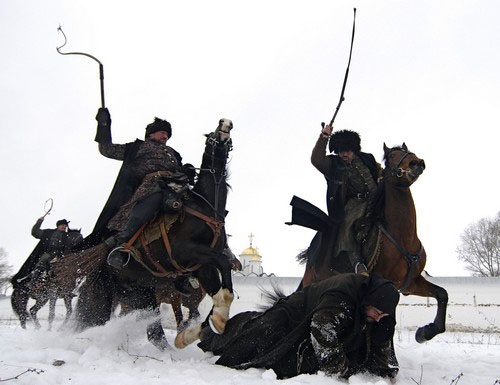 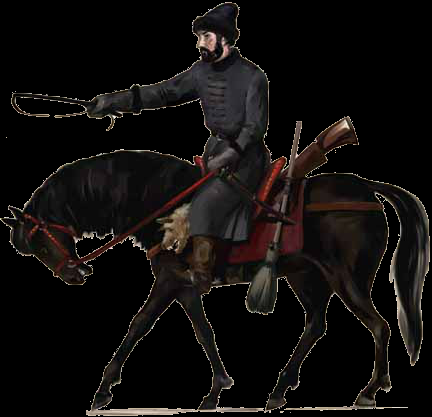 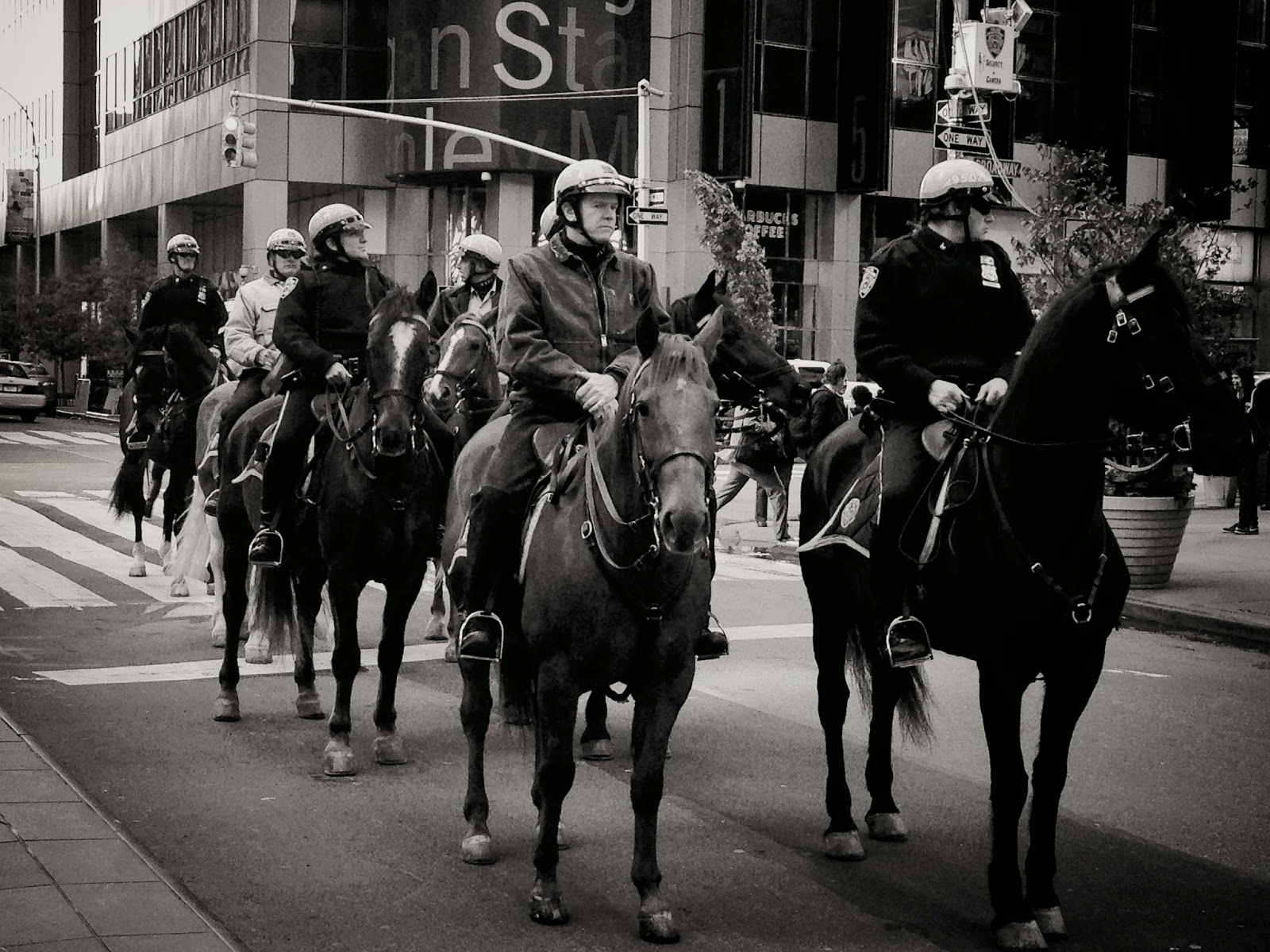 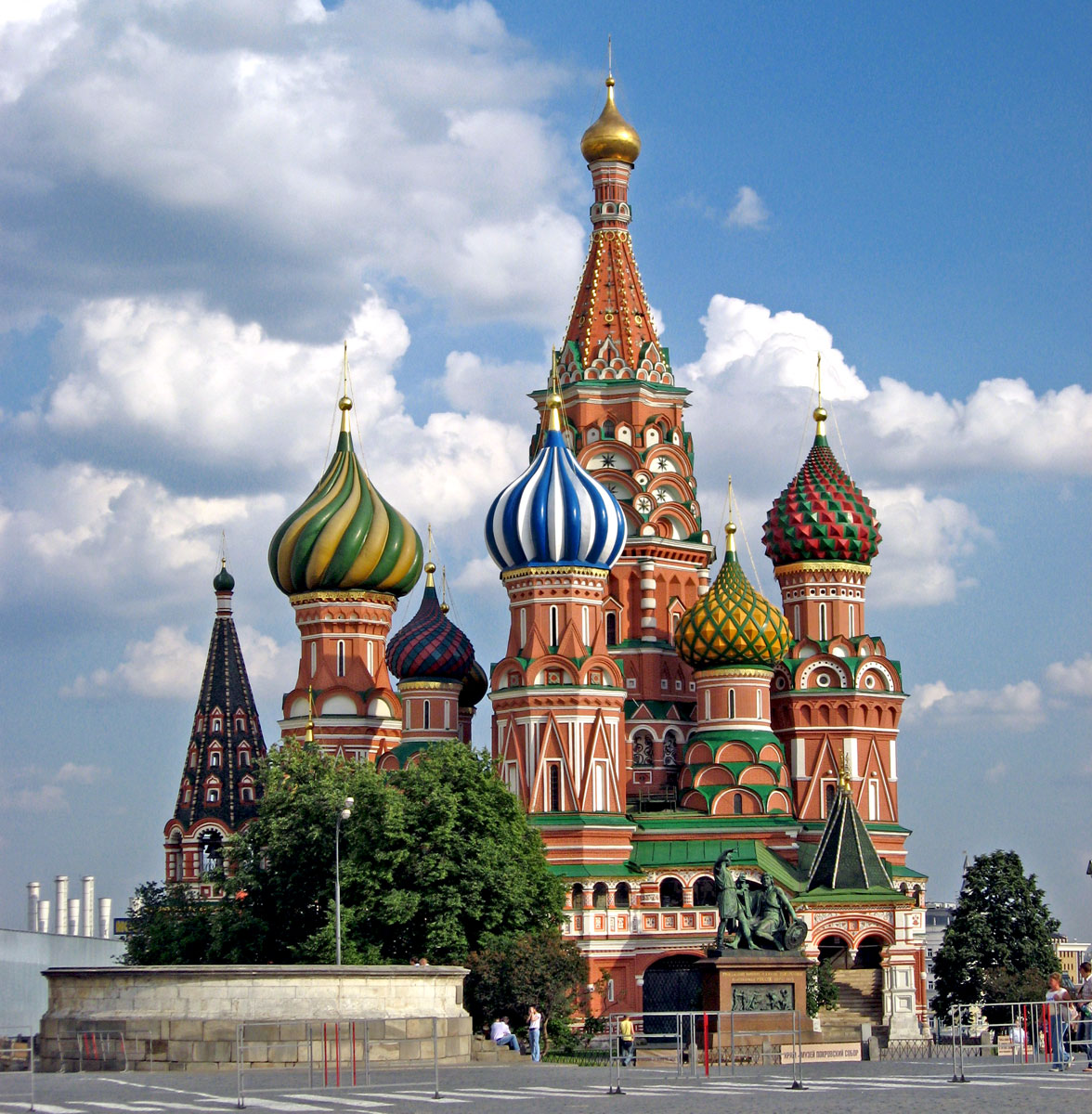 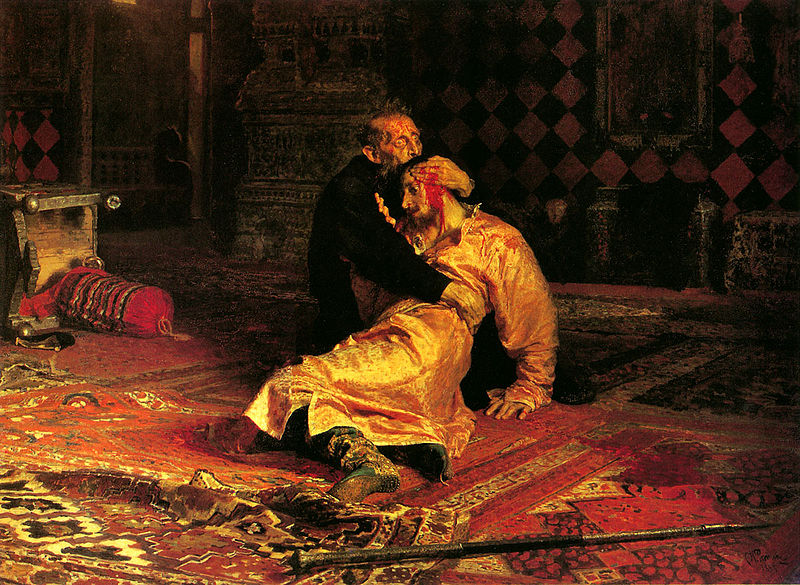 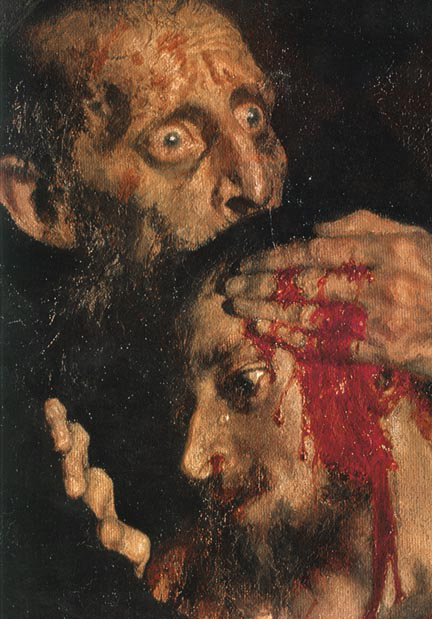 WHAT REGION/EMPIRE MADE THESE?
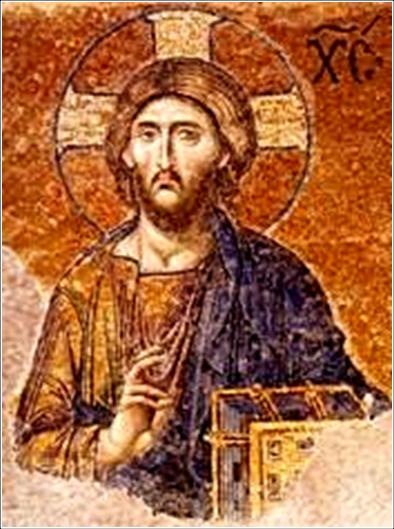 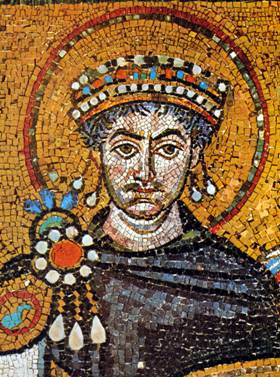 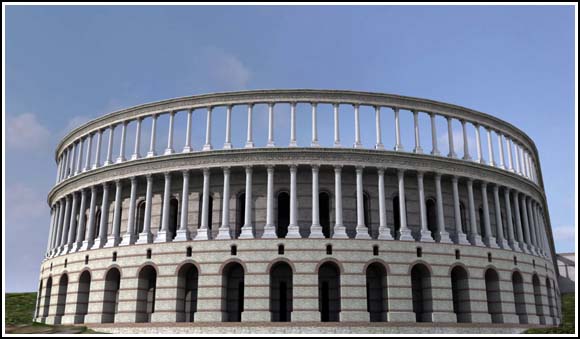 WHAT REGION/EMPIRE MADE THESE?
THE BYZANTINE EMPIRE!

Byzantine mosaic, 
Hagia Sophia, 
The Hippodrome
Mosaics of Justinian & Jesus)
NATIONS Questions
What are three nations that you are a part of?  
Explain why these are nations and what your connection with each is


Is the United States of America a Nation-State?   Why or why not?